QUIZ
Droit à l’image
Pour chacune des photos suivantes, deux questions se posent :

1. Pour prendre la photo, le photographe doit-il obtenir le consentement des personnes qui y apparaissent ? 
2. Pour publier la photo, le photographe doit-il obtenir le consentement des personnes qui y apparaissent ?
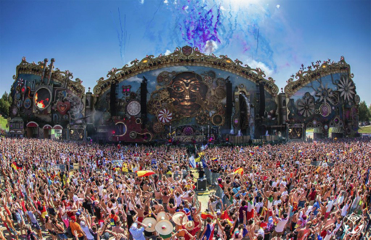 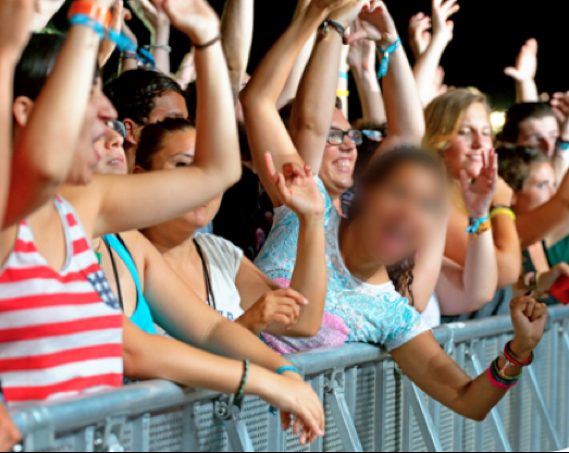 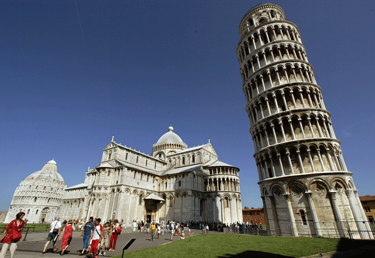 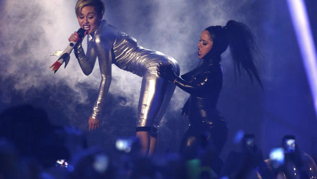 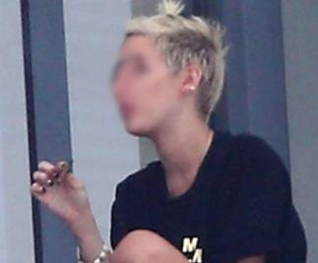 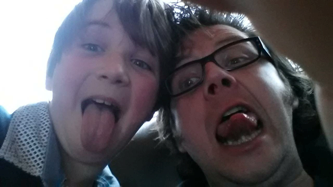 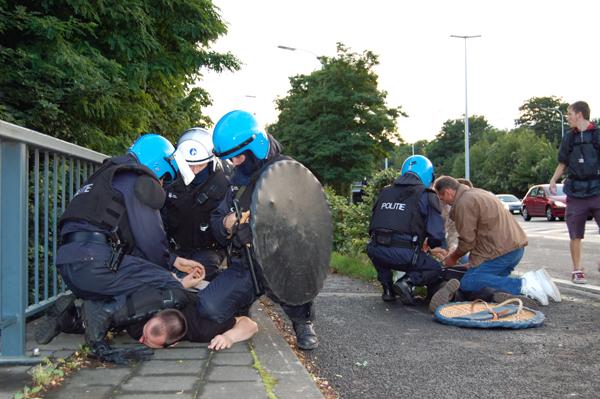 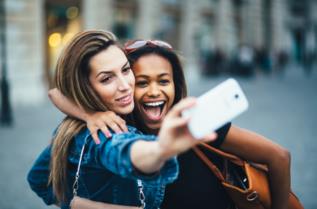